Lecture 49Bone Physiology
Resorption and Formation

Pat O’Connor
oconnojp@njms.rutgers.edu
Components of Bone
Extracellular Matrix
Cellular
90% mineral
Hydroxyapatite
Ca10(PO4)6(OH)2
10% organic
Type I collagen
Osteocalcin
other collagens
other proteins
growth factors
Osteoblasts
Osteocytes
Periosteal
Endosteal
Osteoclasts
Hematopoietic Cells
Mesenchymal Stem Cells
Chondrocytes
growing or healing bones
Articular surfaces
Bone Development: Endochondral Ossification
Bone Development: Intramembraneous Ossification
Bone Structural Types
Bone tissue is compromised of the same components but:
Lamellar Bone:
collagen fibrils are alligned to provide maximum mechanical advantage
Found mostly in CORTICAL BONE (aka compact bone)
Woven Bone:
collagen fibers are haphazardly aligned
Found mostly in TRABECULAR BONE (aka cancellous or spongy bone)
Function ► Form
Mechanical Functions
cortical bone
lamellar tissue
Physiological Functions
trabecular bone
woven tissue
surface area
7 m2 (lungs 70 m2)
Bone is Anisotropic
Osteoblasts Make Bone
Collagen and alkaline phosphatase secretion
Forms poorly mineralized OSTEOID
Calcium precipitates quickly in osteoid (days to weeks)
Calcium salt converted in hydroxapatite (weeks to months)
Bone remodeling
Induced by many stimuli
Bone Microstructure: collagen fibrils
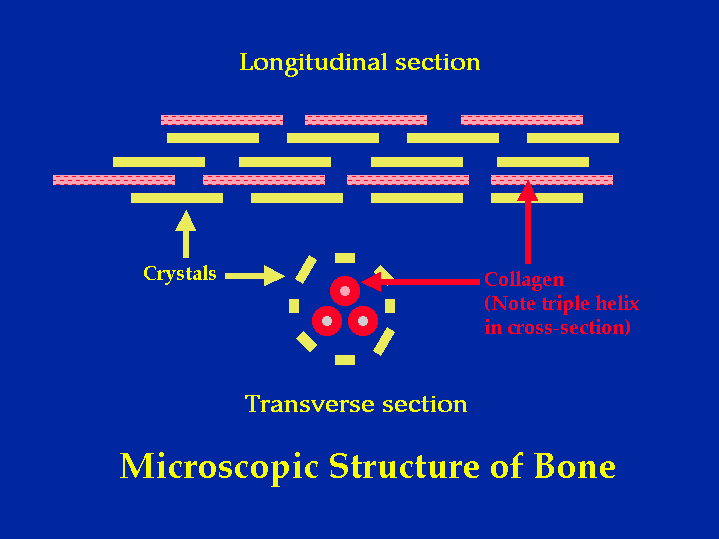 Bone Functions:Resorption & Formation Follow Function
Protection: heart and brain
Breathing: rib cage
Hematopoiesis
Mechanical strength: sustain body weight and movements
Locomotion: sites for muscle attachment
Calcium Regulation
Response to Mechanical Loading: Wolff’s Law
“The Law of Transformation of Bone” By Julius Wolff (1892)
Bone structure and shape adapt to mechanical loading conditions
Microdamage Repair
Calcium Homeostasis
Calcium content of adult human: 1.1 kg
Total plasma calcium: 2.5 mM
Functions:
Blood coagulation
Cardiac and muscle contraction
Nerve function
Serum calcium concentration principally regulated by 3 hormones
1,25-dihydroxycholecalciferol (Vitamin D)
↑ osteoclast function;
↑ intestinal Ca2+ adsorption
Parathyroid hormone (PTH)
↑ osteoclast formation;
↑kidney Ca2+ re-absorption;
↑ Vit D
Calcitonin
↓ osteoclast activity
Bone Homeostasis
Normally, bone resorption and formation are
balanced allowing for continual renewal of skeletal
tissue and repair of micro-damage.
Osteoclasts Resorb Bone
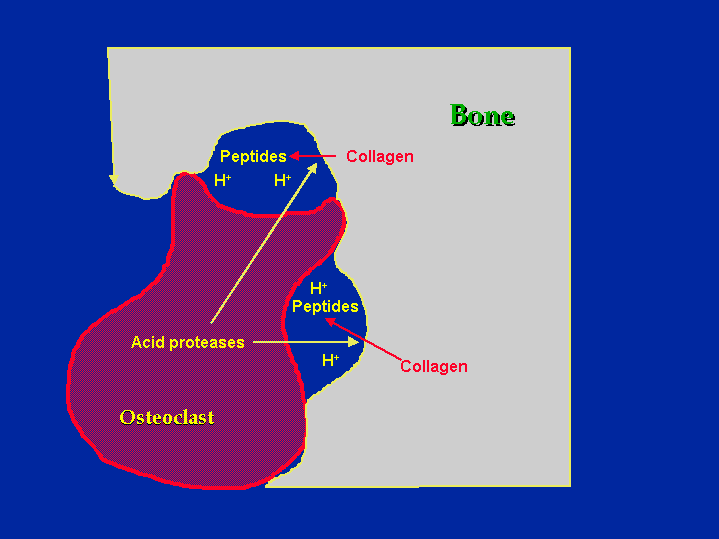 Howship’s Lacunae
 Carbonic Anhydrase II
 Tartate Resistant Acid Phosphatase
 Cathepsin K
Osteoclast DifferentiationRequires M-CSF and RANKL
M-CSF    RANKL  OPG
Osteoblasts Regulate Osteoclasts: Coupling and RANKL & OPG
Enhances osteoclast
differentiation
RANKL
“Coupling”
OR
Reducing bone
resorbtion
OPG
When things go wrong:
Osteoporosis: reduced amount of bone tissue
Osteomalacia: poorly mineralized bone tissue
Osteopetrosis: excessive bone tissue with enhanced mineralization
Osteosclerosis: localized areas of increased bone density
Osteopetrosis
Abnormally high bone mineralization
Increased bone tissue
Affects tooth eruption and formation
Generally caused by defects in osteoclast development
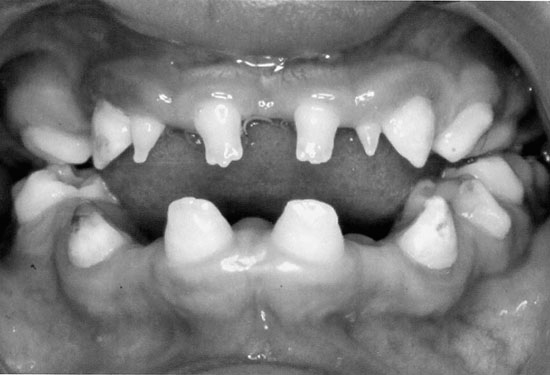 Osteosclerosis: Padget’s Disease
Localized areas of sclerotic bone
Sclerotic bone is abnormally dense.
Approx. 50% of Padget’s patients have complications involving mandible or maxilla
Cause unknown
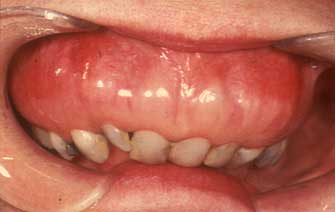 Osteomalacia
Poorly mineralized bone tissue
Generally caused by Vitamin D defiency
Rickets in children
Bowed legs
Osteoporosis
Low bone mass
Microarchitectural deterioration of bone tissue
Enhanced bone fragility
~25% of women over 65 years old have osteoporosis-related vertebral fractures
Age, gender, genetic background, environment, endocrinology, and bone structure
Localized Bone Loss: Periodontal Disease
Usually caused by local acute or chronic inflammation
Bone loss exposes roots of teeth making them susceptible to:
Cavities
Loosening
Treating Osteoporosis
Estrogen therapy
Reduces RANKL expression
Bisphosphonates
Induce osteoclast apoptosis
Behavior (diet and exercise)
Estrogen receptor drugs
raloxifene
PTH like drugs
Calcitonin
Anti-RANKL
Osteonecrosis of the jaw.
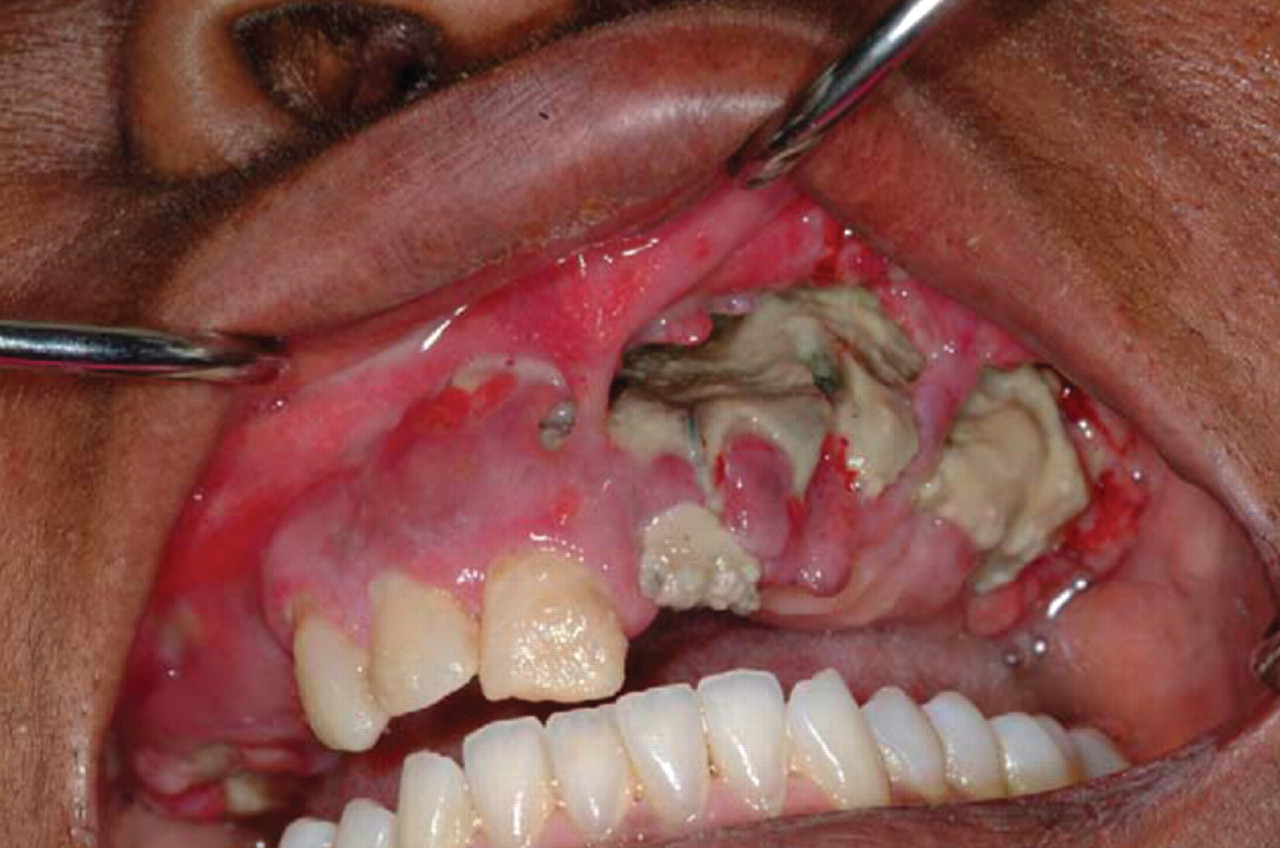 BUENCAMINO M C A et al. Cleveland Clinic Journal of Medicine 2009;76:467-475
[Speaker Notes: Osteonecrosis of the jaw. REPRODUCED FROM RUGGIERO SL, MEHROTRA H, ROSENBERG TJ, ENGROFF SL. OSTEONECROSIS OF THE JAWS ASSOCIATED WITH THE USE OF BISPHOSPHONATES: A REVIEW OF 63 CASES. J ORAL MAXILLOFACIAL SURG 2004; 62:527–534, WITH PERMISSION FROM ELSEVIER. WWW.SCIENCEDIRECT.COM/SCIENCE/JOURNAL/02782391.]
Alternative Osteoporosis TherapiesDensumab: anti-RANKL antibody
Anti-CATABOLIC
Densumab: anti-RANKL antibody
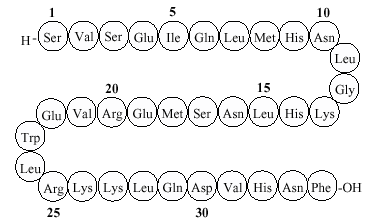 Pro-ANABOLIC
Teriparatide: PTH1-34 (Forteo)
Treating Peridontal Bone Loss
Prevention
Stopping loss
Bone graft
Tissue graft
Guided Tissue Regeneration
Growth Factors
Dentures
Differential Protein Composition in Mammalian Calcified Tissue
Questions